День славянской письменности и культуры
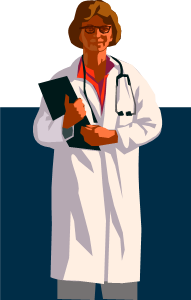 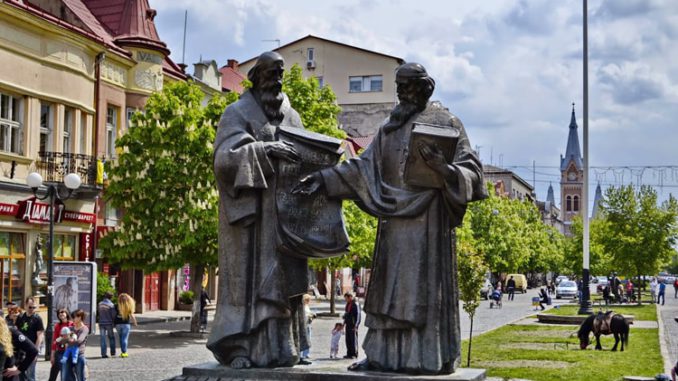 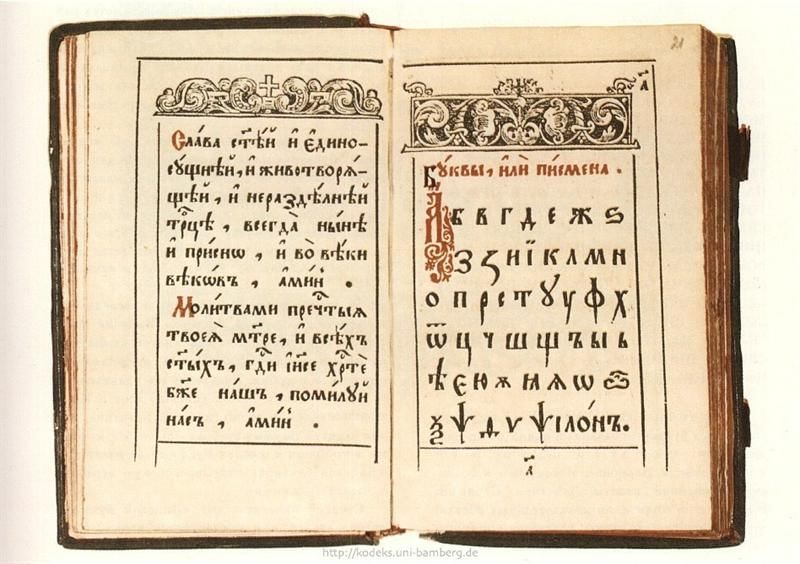 День славянской письменности и культуры (День святых Кирилла и Мефодия) — российское название праздника, приуроченного ко дню памяти братьев Мефодия и Кирилла (IX век),празднуемый 24 мая.
История праздника
А вот день славянской письменности и культуры стали праздновать в Болгарии именно в 19 веке, спустя почти 700 лет. Традиция прижилась, перейдя и в другие страны без особых изменений: Россию, Украину, Белоруссию, Молдову и т. д. Сейчас праздник проводят в Чехии, Венгрии, Сербии, Хорватии, Словении, Словакии, Македонии, Боснии и Герцеговине, Болгарии и Черногории. 

	В Российской Империи он впервые отмечался в 1863 году. А с 1991 года, после распада СССР, снова приобрел государственный статус и стал ежегодным для россиян. В настоящее время празднику посвящаются научные форумы, проводятся фестивали, выставки, книжные ярмарки, поэтические чтения, смотры художественной самодеятельности, концерты и другие разнообразные культурные мероприятия.
Интересно то, что самые ранние данные по празднованию дня Кирилла
 и Мефодия датируются  12 веком н. э.
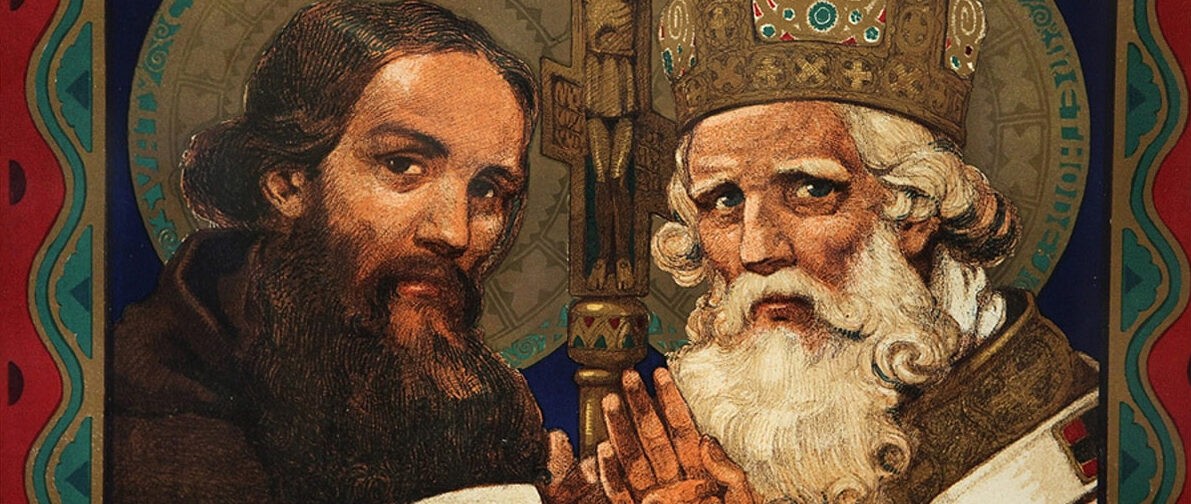 Язык, на котором мы говорим и пишем сегодня, зародился более тысячи лет назад именно благодаря им. Как известно, братья Кирилл (до крещения Константин) и Мефодий происходили из знатного и благочестивого рода, а проживали в греческом городе Солуни. 

	Они были православными монахами и славянскую азбуку создали в греческом монастыре. Конечно, русский, украинский, белорусский, болгарский и другие славянские языки в дальнейшем развивались индивидуально, обрастая новыми правилами и формами, и сейчас они сильно отличаются друг от друга. Однако, если вслушаться в речь, всмотреться в письмо, легко заметить общие корни языка, на котором сотни лет назад говорили все славяне мира.
Важно знать…
Мефодий не просто переложил новый набор букв на манер старой, но существенно изменил греческую азбуку, чтобы более точно передать славянскую звуковую систему.

В ходе его исследований были созданы две азбуки — глаголица и кириллица. Кроме того, греки перевели на славянский язык Евангелие, Апостол и Псалтырь, ставшие первыми книгами на новом языке.

За вклад святых Кирилла и Мефодия в культуру Европы Папа Иоанн Павел II в 1980 году объявил их покровителями Старого континента.
Древнейшая книга на Руси, написанная кириллице - Остромирово Евангелие (1057 года)
Во времена Петра Великого были внесены изменения в начертания некоторых букв, а 11 букв были исключены из алфавита. Новый алфавит стал беднее по содержанию, но проще и более приспособлен к печатанию различных гражданских деловых бумаг. Он так и получил название «гражданский»

В 1918 году была проведена новая реформа алфавита, и кириллица потеряла еще четыре буквы: ять, и(I), ижицу, фиту
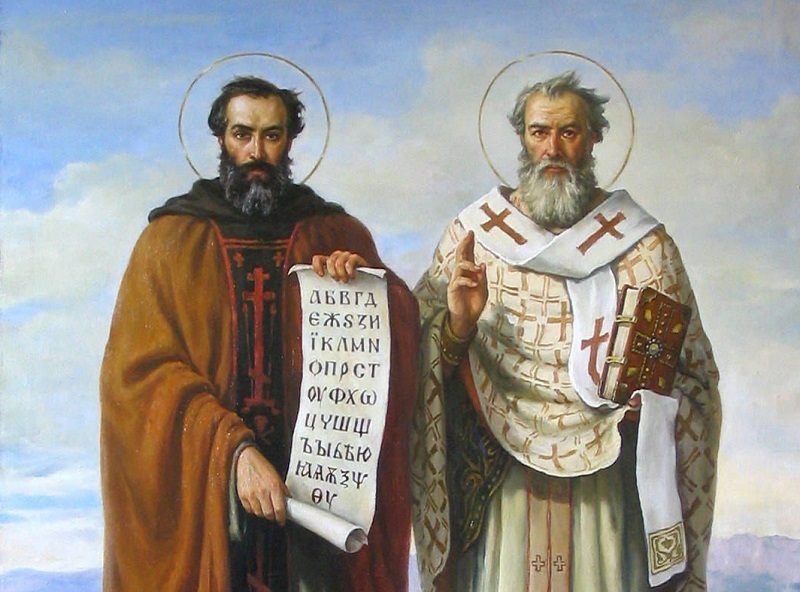 Важно помнить, что ни смотря на дальнейшие реформы русского языка, основа, заложенная Кириллом и Мефодием, стала прочным фундаментом 
для будущих поколений авторов и литераторов